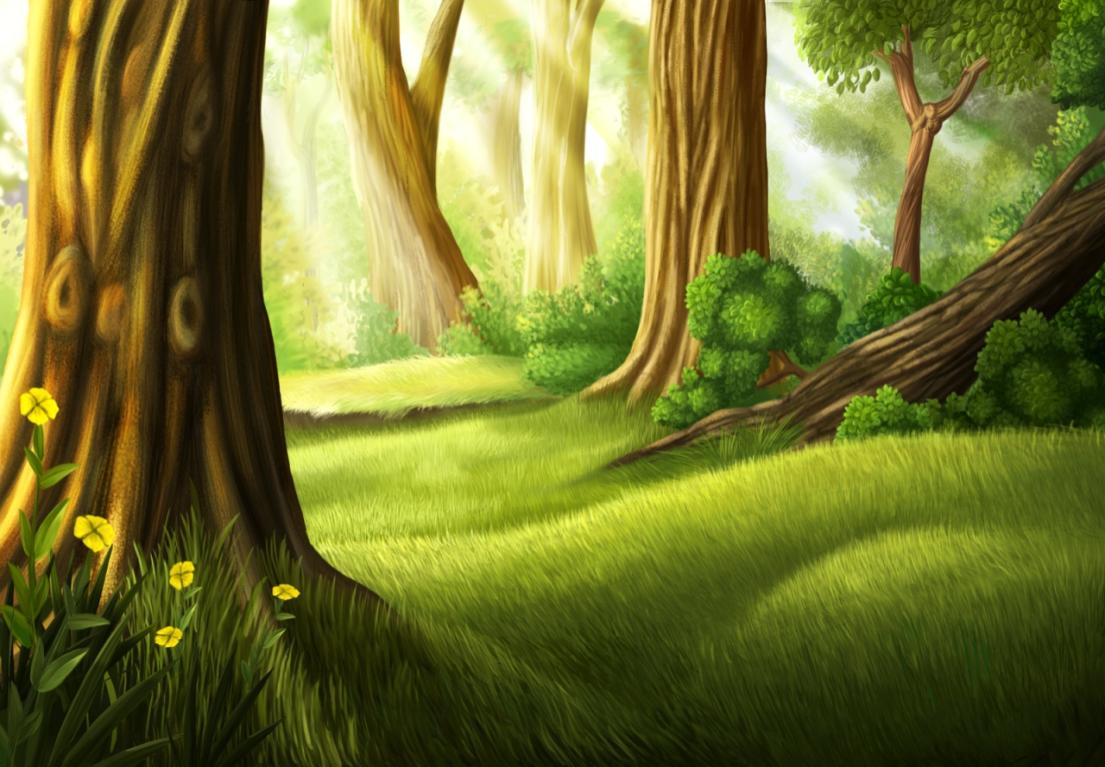 Муниципальное бюджетное дошкольное образовательное учреждение муниципального образования город Краснодар  «Центр развития ребёнка — детский сад № 46» 350089, г. Краснодар, ул. Бульварное Кольцо, д. 24.тел. 8 (861) 261-35-67, e-mail: centre46@mail.ru
Авторское пособие по познавательному развитию дошкольников
«В ЛЕСУ У БЕЛОСНЕЖКИ»
Воспитатели:
Агапова Надежда Сергеевна
Бегоян Екатерина Александровна
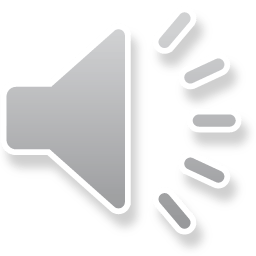 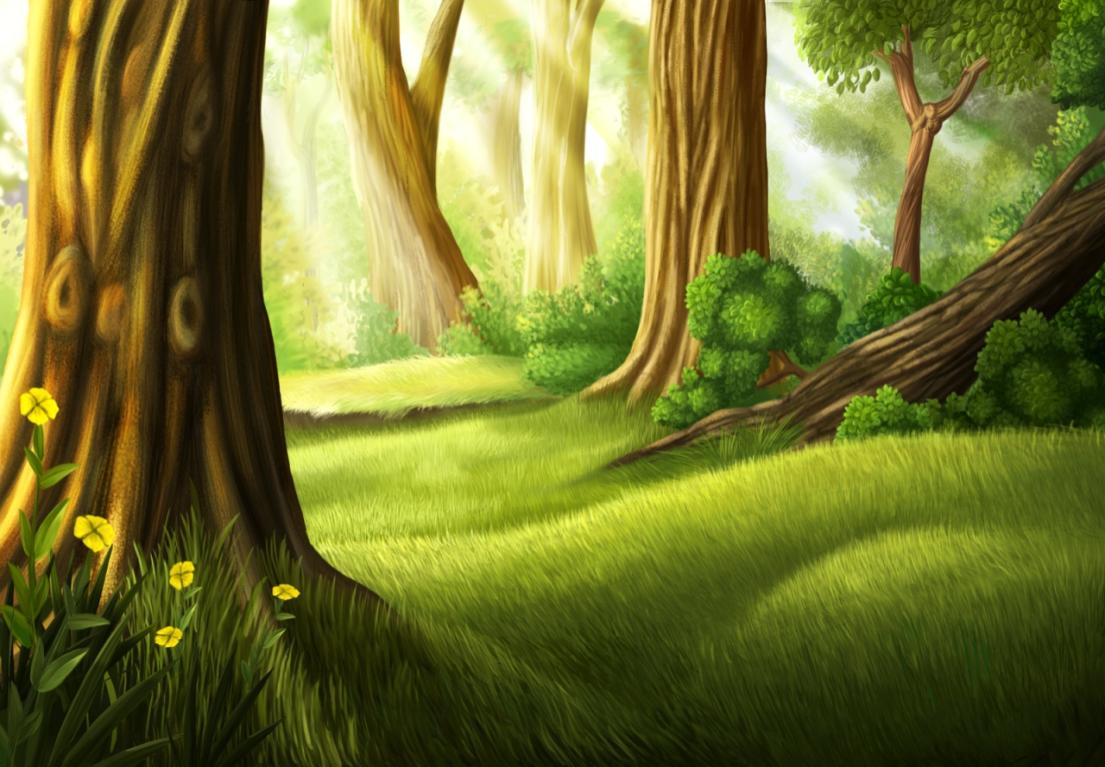 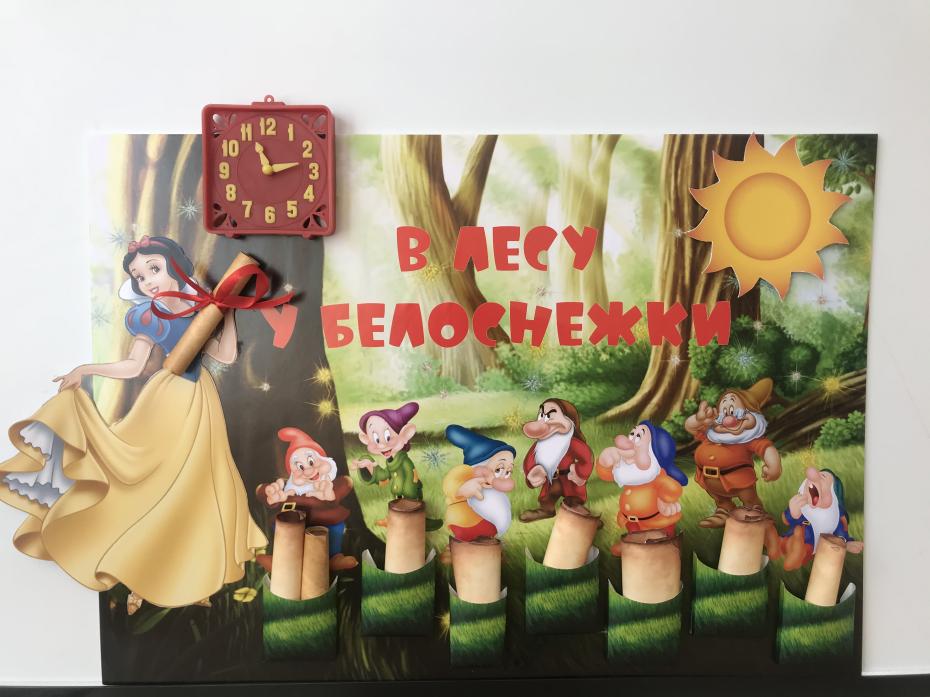 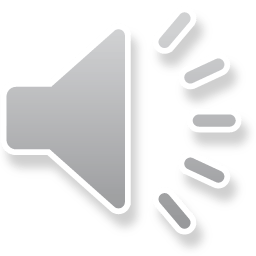 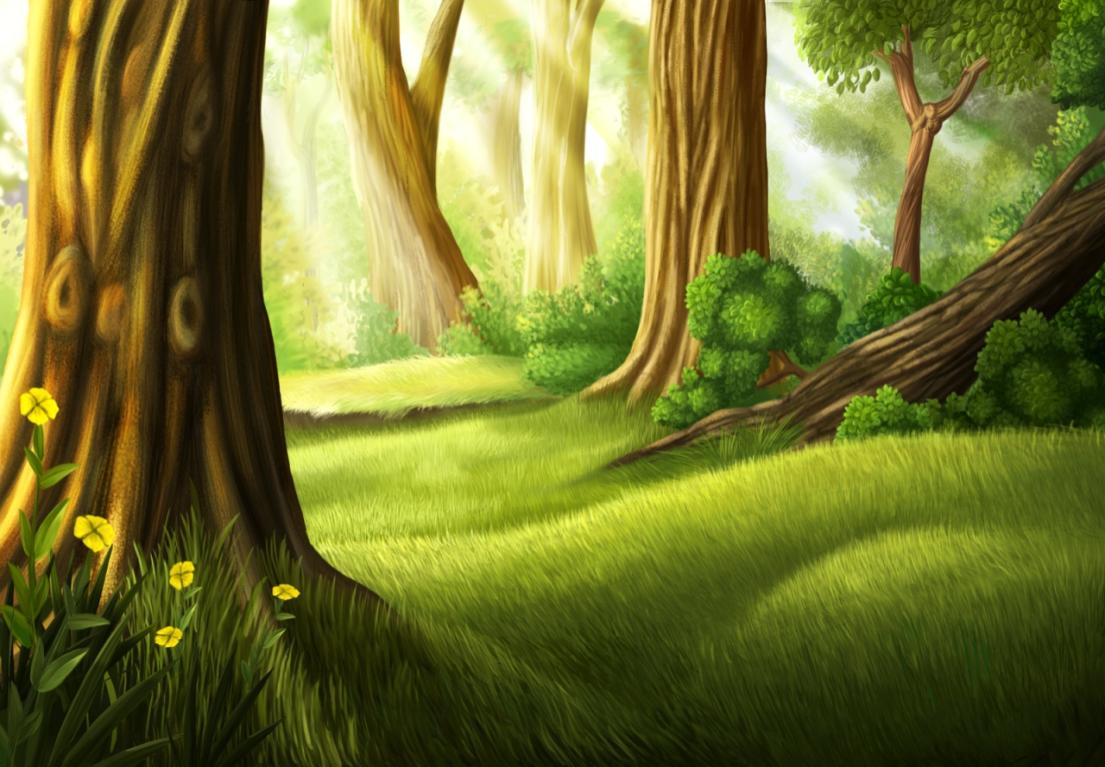 Цель :
развитие познавательной сферы и математических способностей детей путем включения элементов персонажей сказки в обучающий компонент занятий. 

Задачи: 
пробуждение интереса к познавательному развитию;
привлечения внимания детей к занятиям;
3) развитие представлений об окружающей среде;
4) развитие пространственных ориентиров.
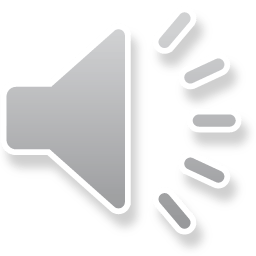 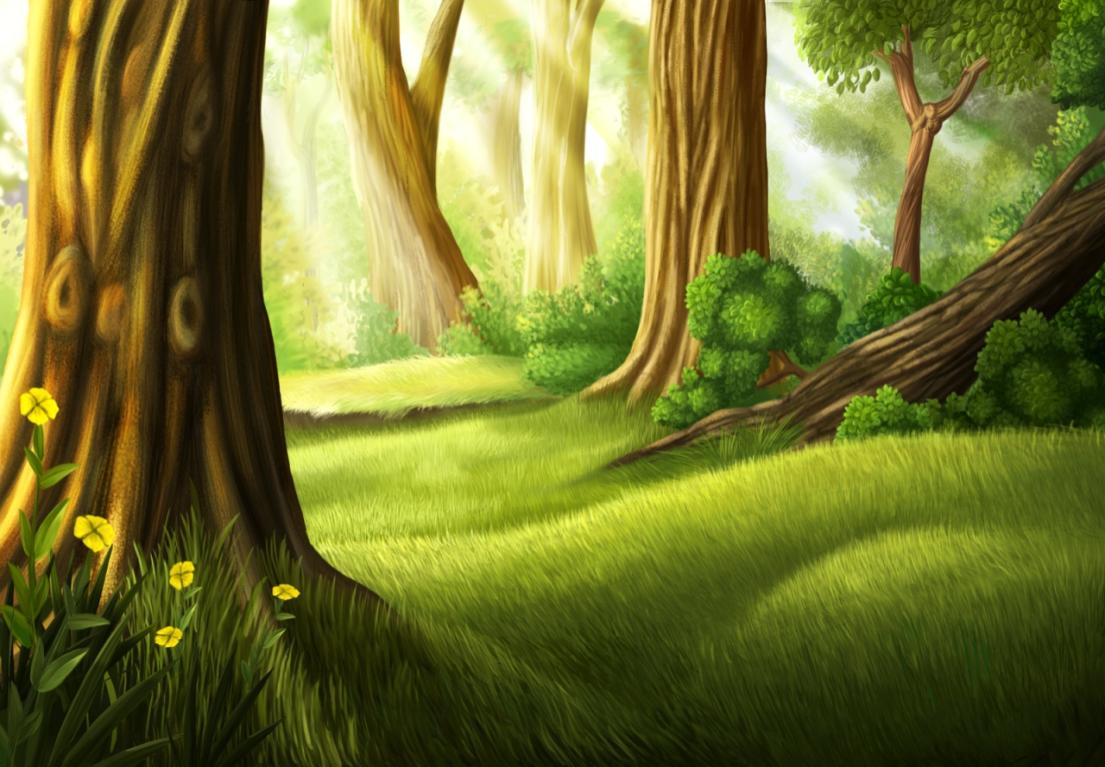 Послания Белоснежки и гномов
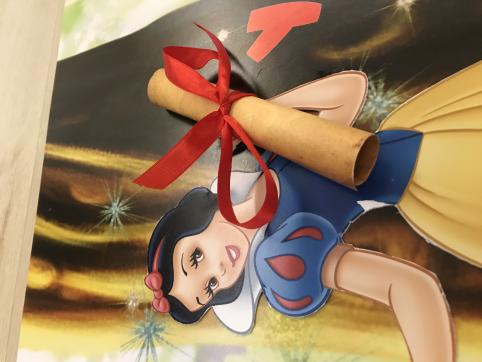 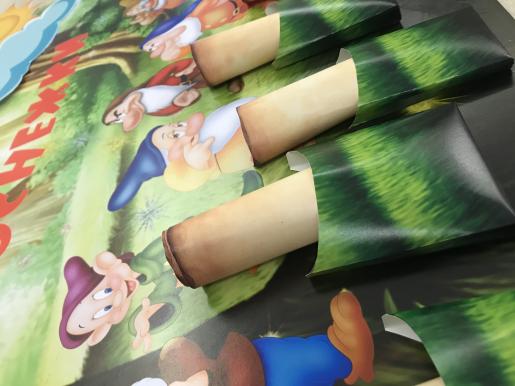 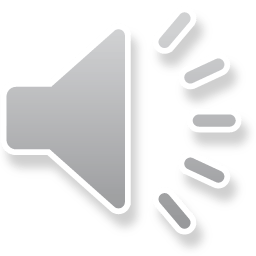 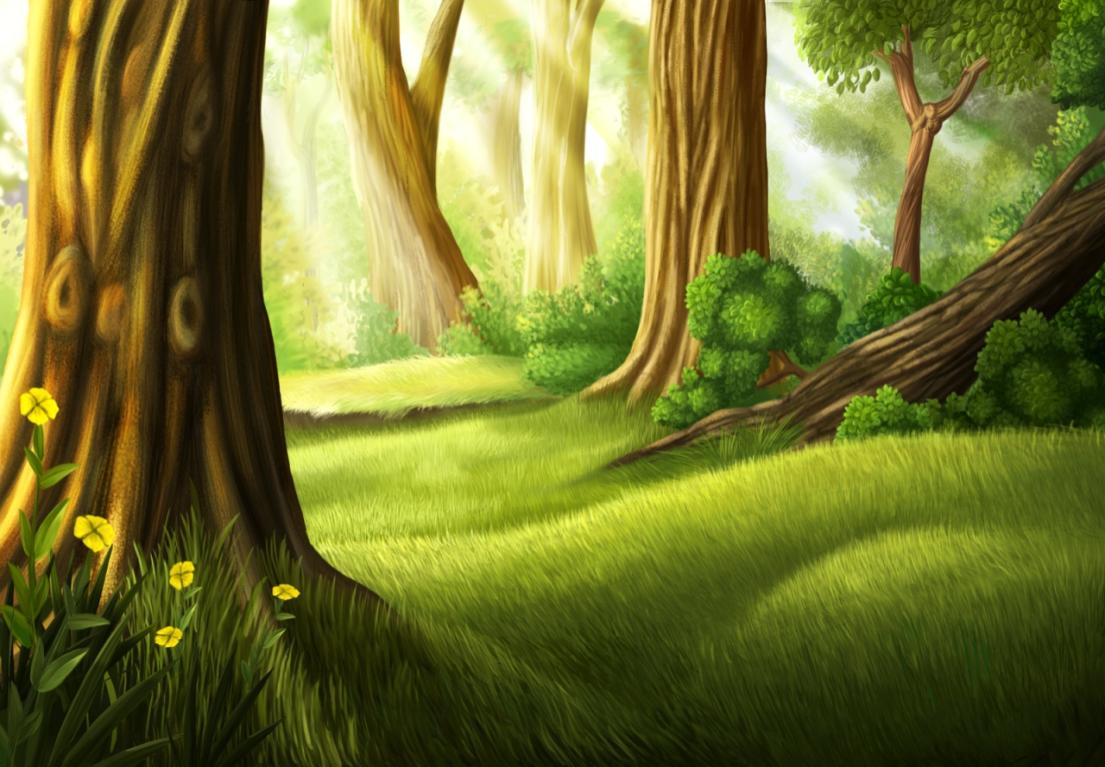 Интерактивный компонент «Время» и «Погода»
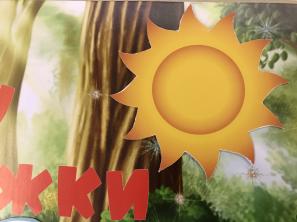 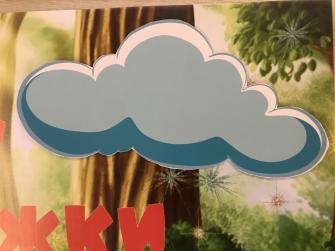 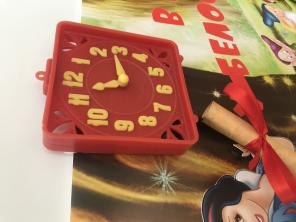 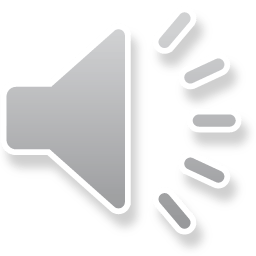 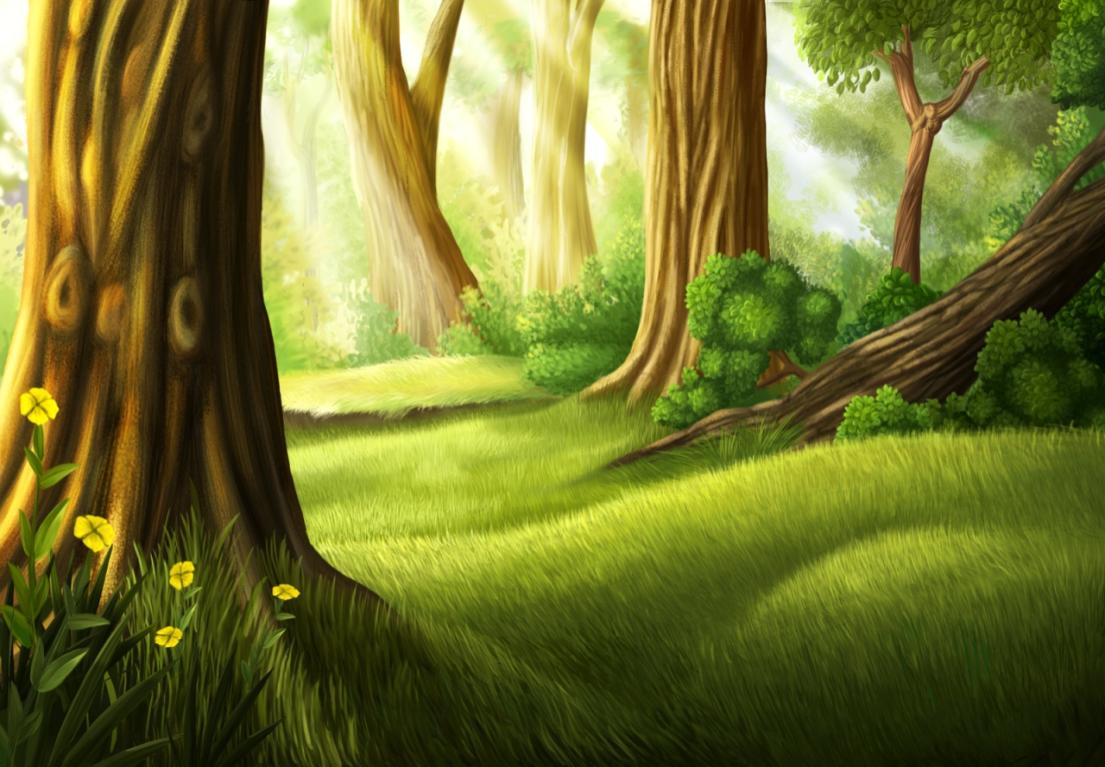 Определение погоды
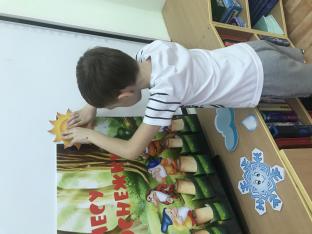 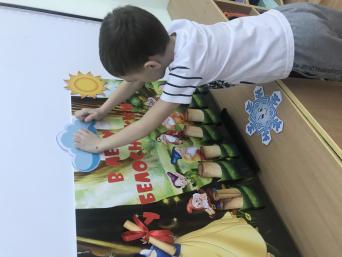 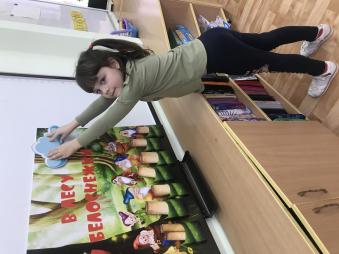 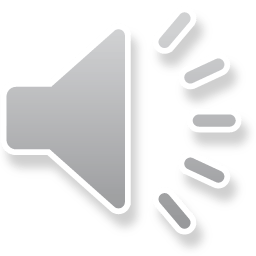 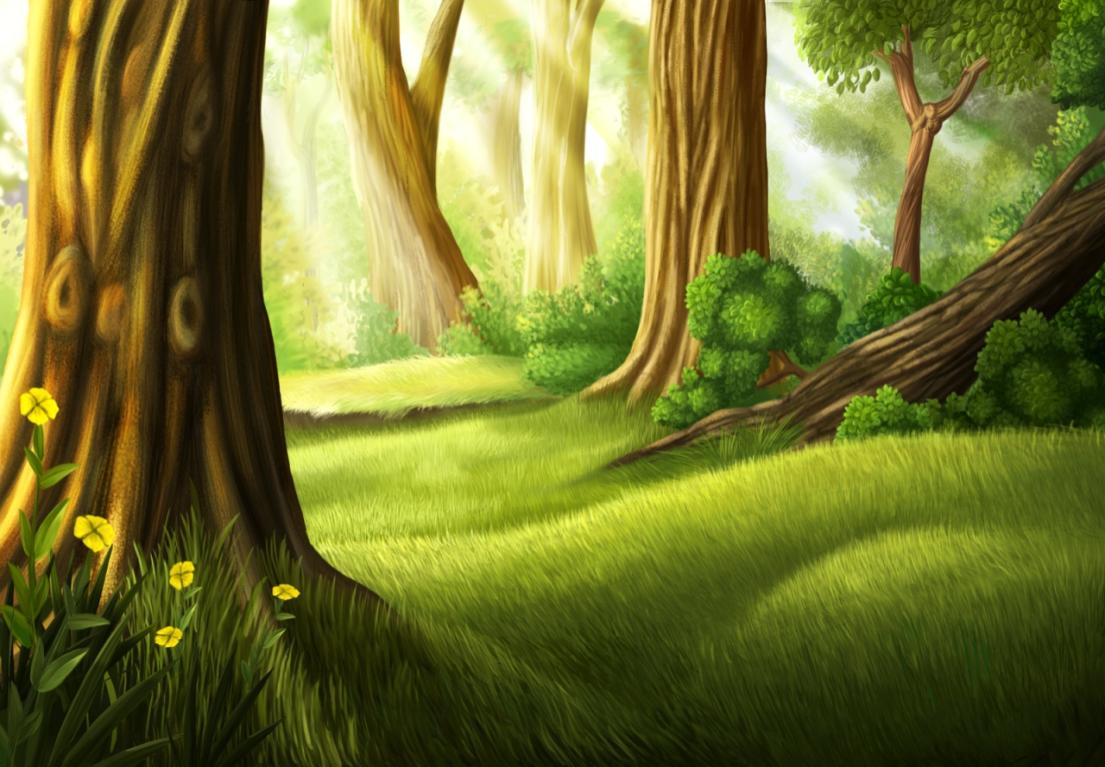 Сбор математических пазлов
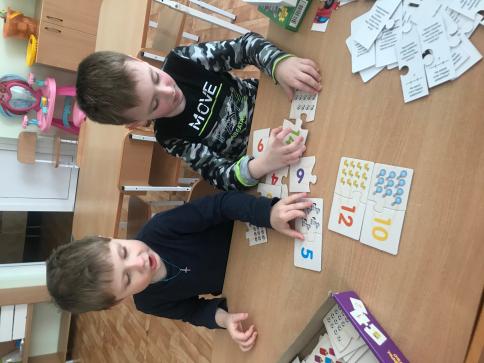 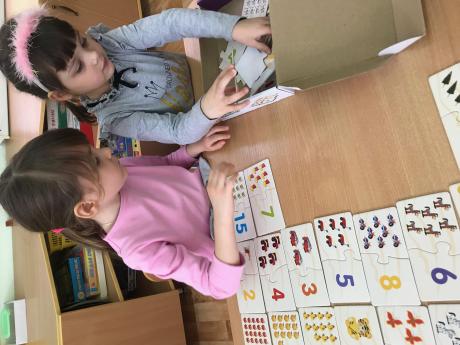 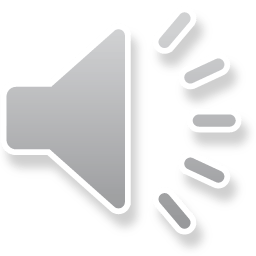 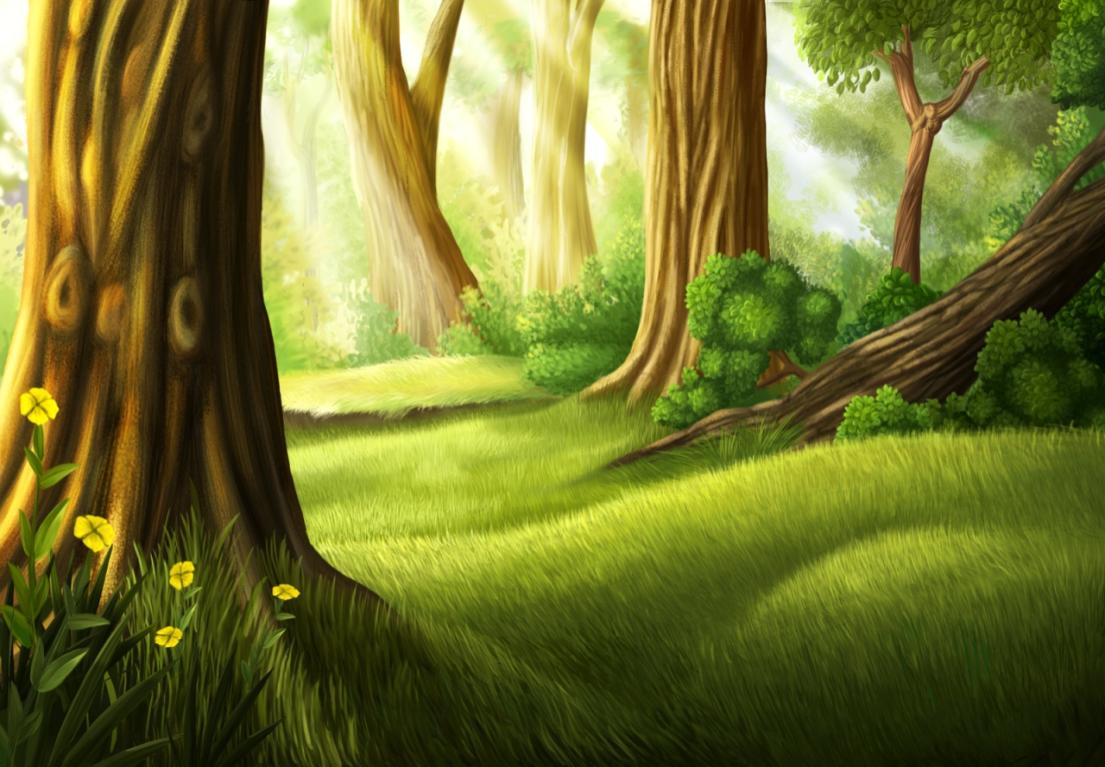 Классификация геометрических фигур
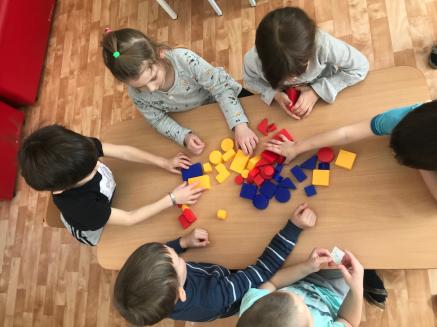 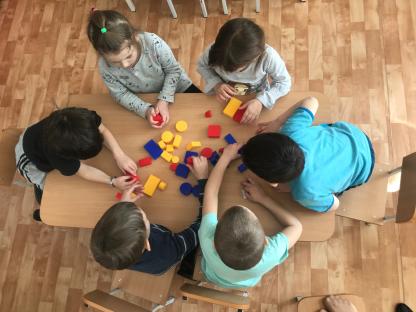 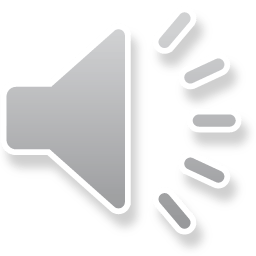 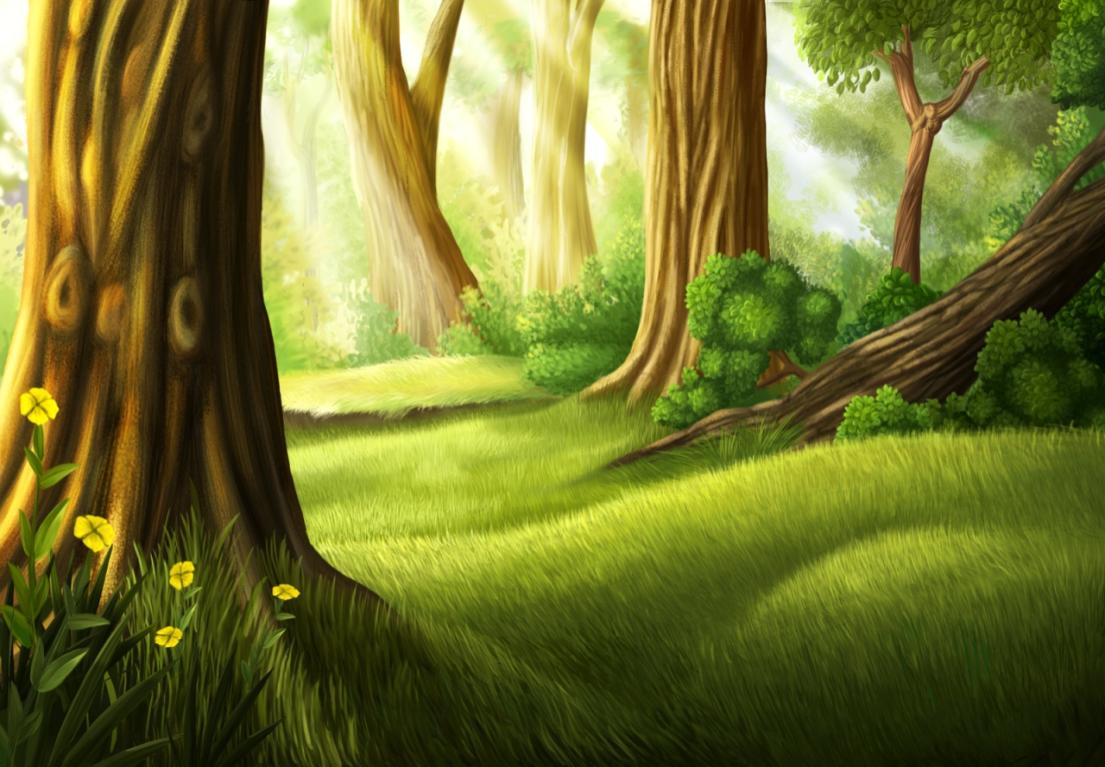 Сравнение предметов по длине
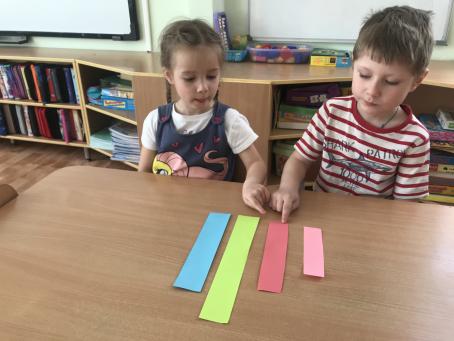 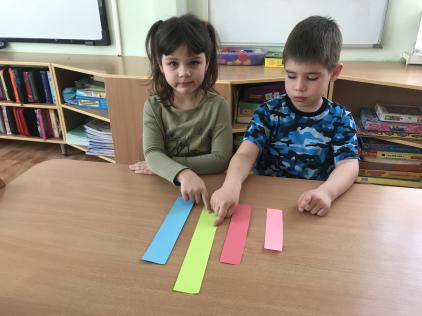 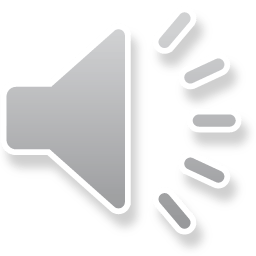 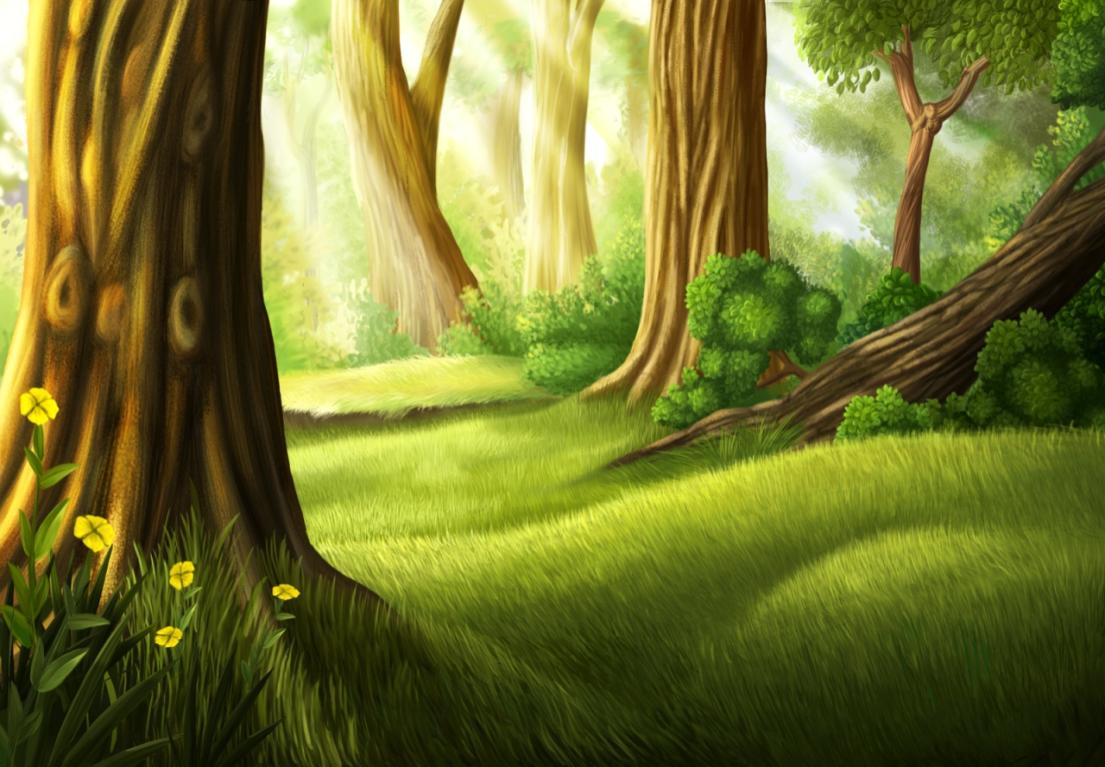 Пространственное ориентирование –  
игра-квест «Поиск сокровищ»
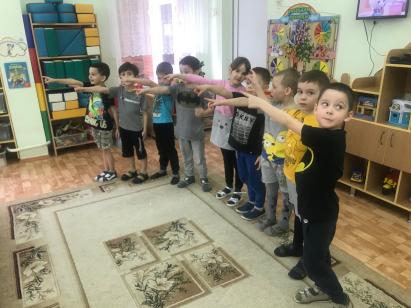 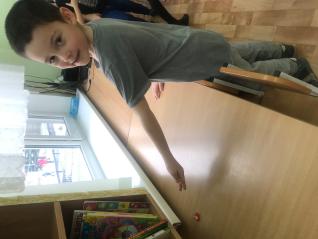 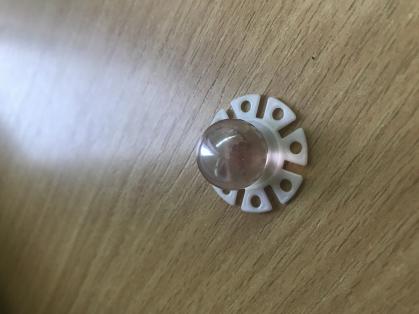 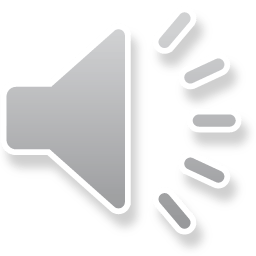 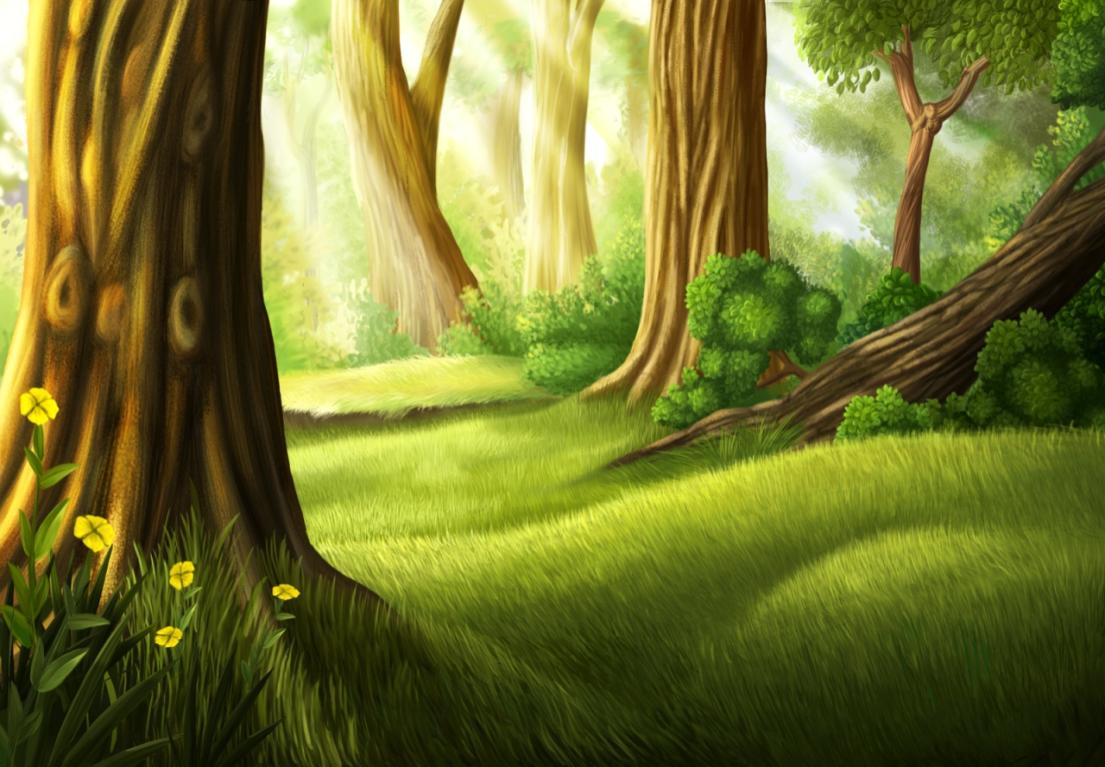 Сюжетно-ролевая игра – «Лесной магазин»
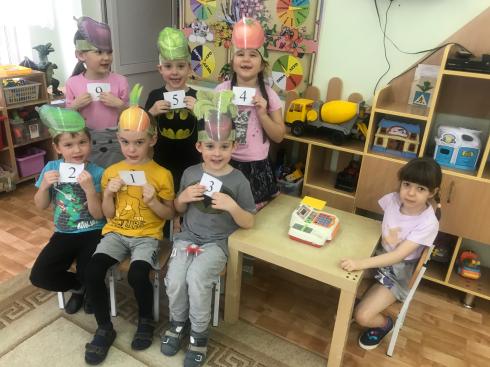 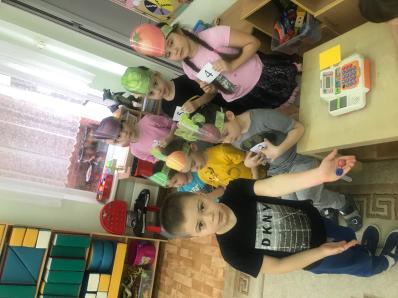 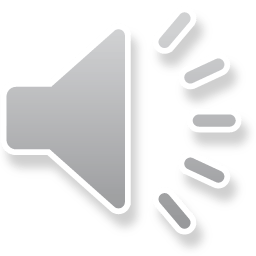 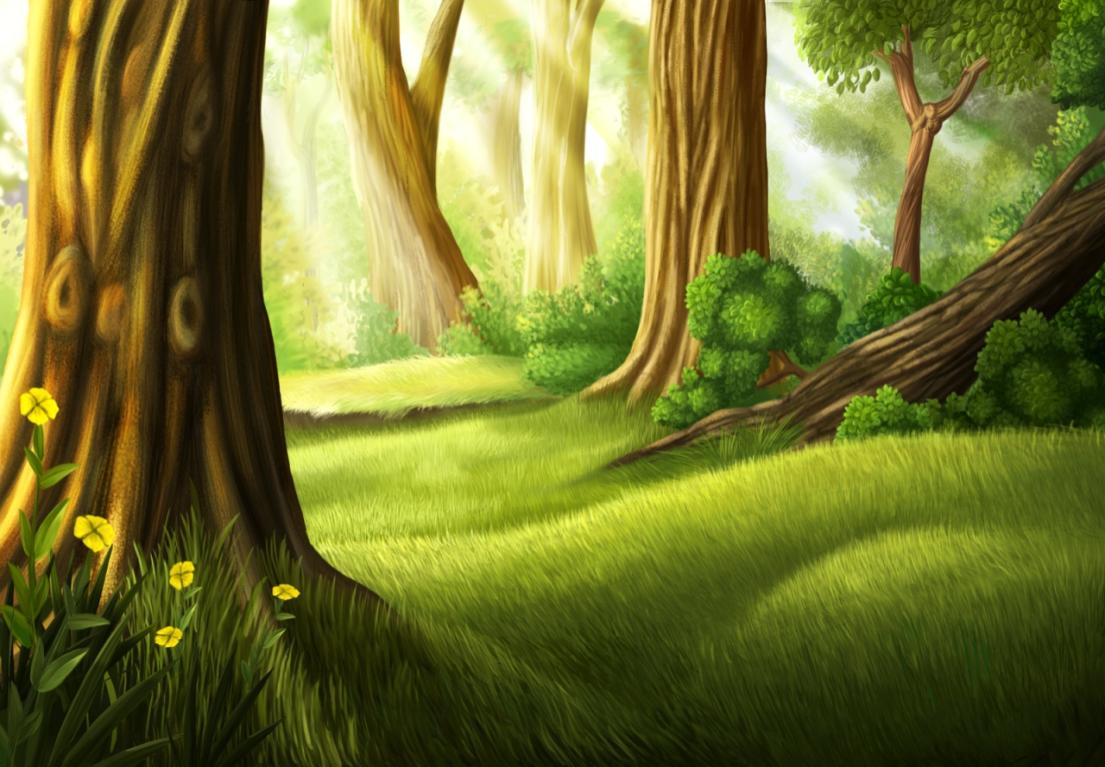 Исследования при помощи прибора «Микроскоп»
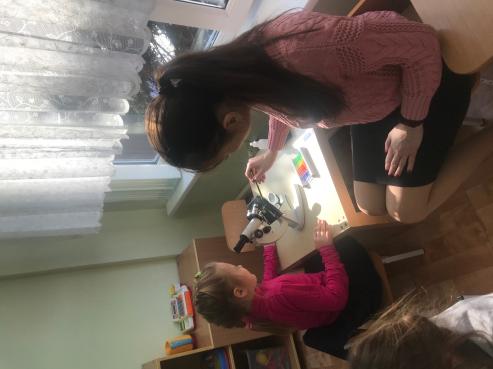 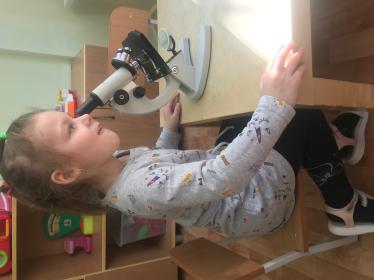 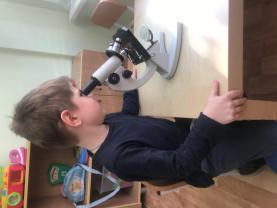 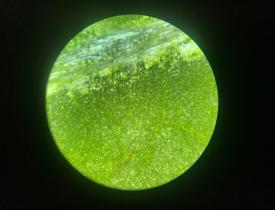 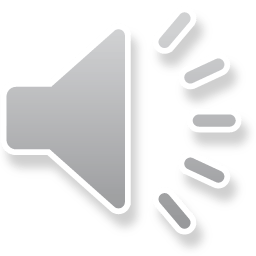 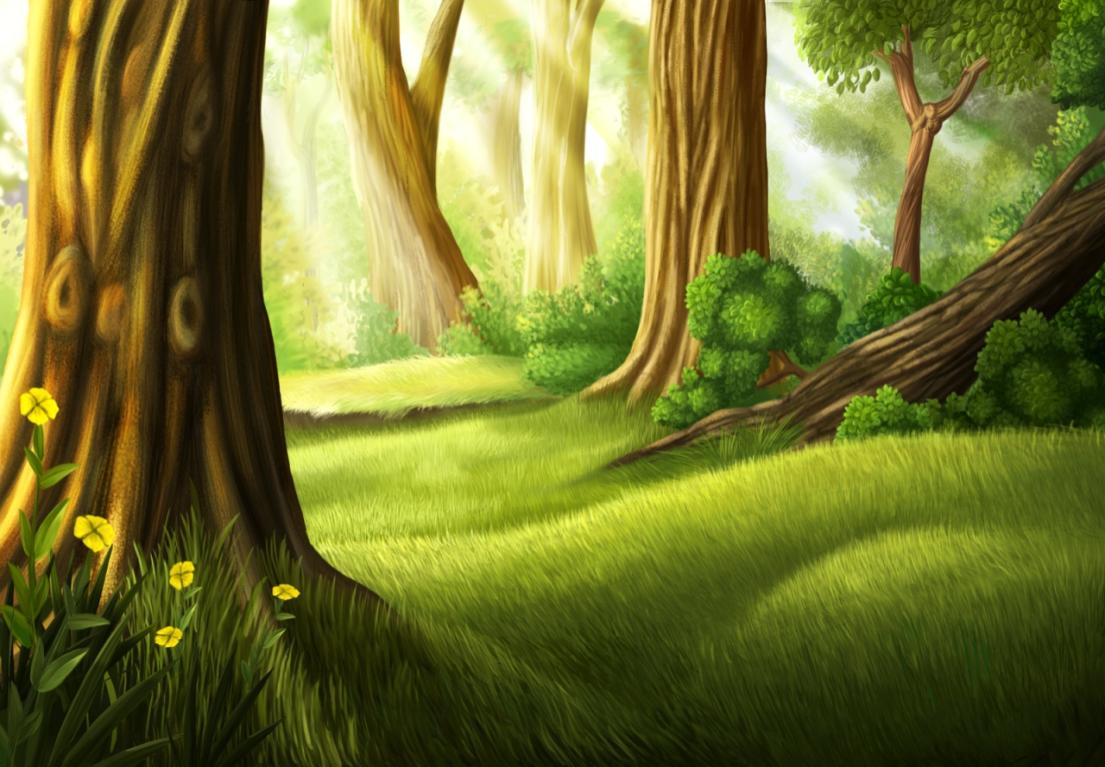 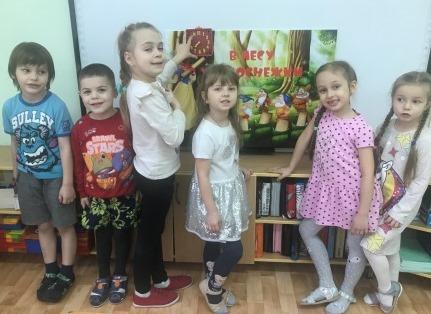 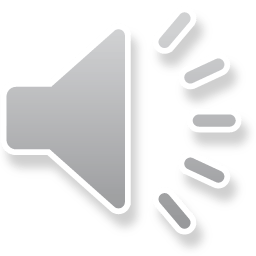 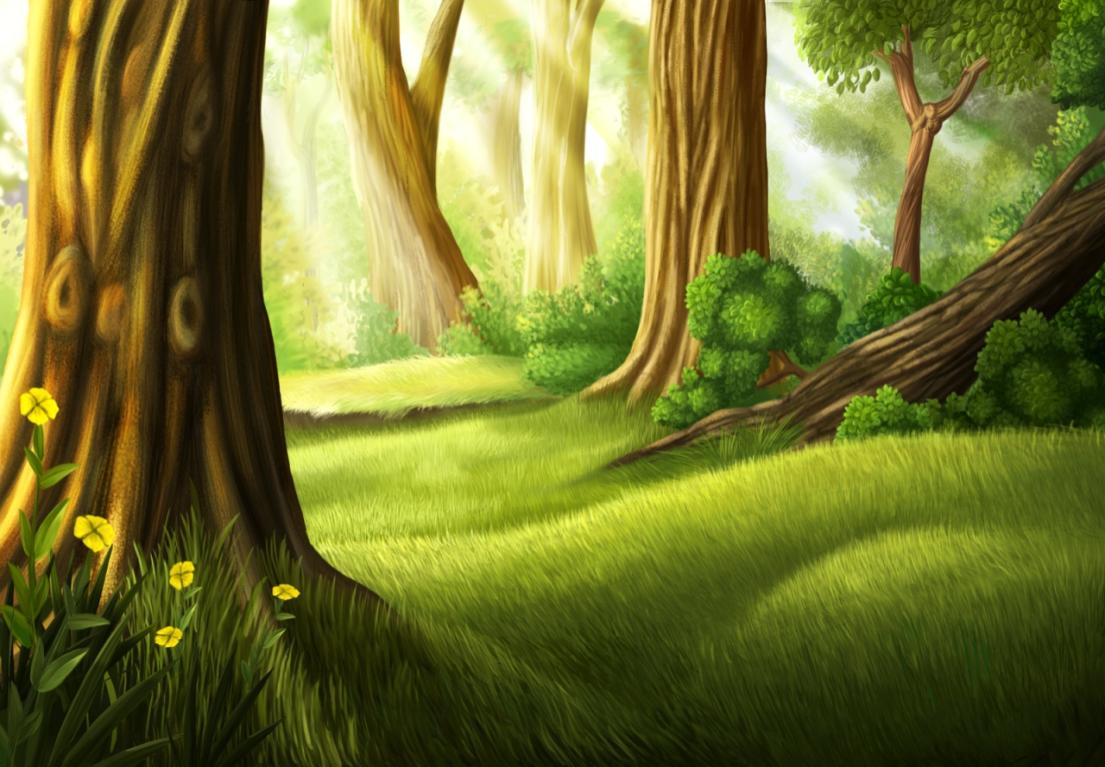 МЫ  РАДЫ   ПОДЕЛИТЬСЯ    НАШИМ ОПЫТОМ  И    ДОСТИЖЕНИЯМИ. ВСЕГДА   ОТКРЫТЫ   ДЛЯ     ОБЩЕНИЯ    И ПРЕДЛОЖЕНИЙ
ds46.centerstart.ru/
350089, г. Краснодар
ул. Бульварное Кольцо, д.24
БЛАГОДАРИМ ЗА ВНИМАНИЕ!
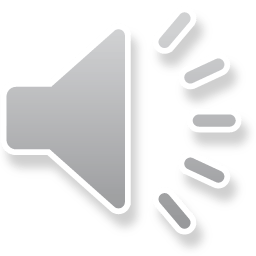